Организационно-правовое обеспечение клубных формирований
Нормативные правовые акты
Модели взаимодействия с потребителями
Локальные акты учреждения и учредительные документы формирования
Нормативные правовые акты и рекомендации
Бюджетный кодекс (модели бюджетного  финансирования)
Гражданский кодекс РФ (требования к договорам)
Федеральный закон  от 19.05.1995г. № 82-ФЗ «Об общественных объединениях» (статус добровольных объединений граждан)
Закон РФ «О защите прав потребителей» от 07.02.1992г. № 2300-1 (отношения с получателями услуг)
Примерное положение о клубном формировании КДУ, утв. приложением №2 к решению коллегии Минкультуры РФ от 29.05.2002 №10
Форма 7-НК, утв. приказом Росстата от 08.11.2018г. № 662
Правовые модели отношений с участниками клубных формирований
Типы клубных формирований
Законодательство Иркутской области, определяющее обязательные требования к статусу любительских коллективов
Ст. 5 Закона Иркутской области от 29.12.2007 № 154-ОЗ «О государственной поддержке культуры в Иркутской области»: под любительским коллективом понимается общественное объединение граждан, создаваемое в форме органа общественной самодеятельности, целью которого является совместная творческая деятельность граждан

П. 1 Положения о порядке и условиях присвоения статуса (звания) «Образцовый» и «Народный» любительским коллективам Иркутской области, утв. приказом министерства культуры и архивов Иркутской области от 13.02.2013г. № 5-мпр-о
Требования к уставу любительского коллектива (ст. 20 Федерального закона «Об общественных объединениях»)любительский коллектив как орган общественной самодеятельности
наименование, цели, организационно-правовая форма (орган общественной самодеятельности)
структура любительского коллектива, руководящие и контрольно-ревизионные органы: порядок формирования, срок полномочий, компетенция
место нахождения постоянно действующего органа
территория деятельности любительского коллектива
порядок оформления участия в любительском коллективе (факультативно)
источники формирования денежных средств и иного имущества любительского коллектива, права по управлению имуществом
порядок изменений устава
порядок реорганизации и ликвидации любительского коллектива
Требования к Положению о клубном формированиилюбительский коллектив, кружок как формирование при учреждении
Наименование, цели 
Источник финансирования (бюджет, доходы учреждения/коллектива, смешанный тип)
Организация деятельности формирования: руководитель, контроль
Порядок ведения документации о работе клубного формирования, условия участия в клубном формировании
Права и обязанности участников клубного формирования
СПАСИБО ЗА ВНИМАНИЕ!
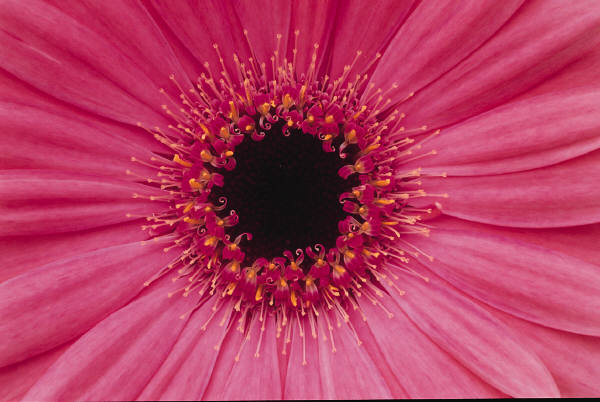